Tamkang University
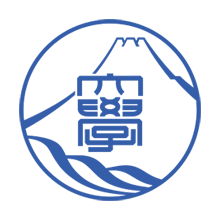 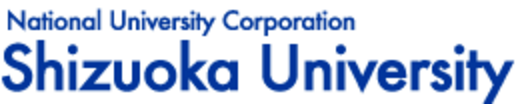 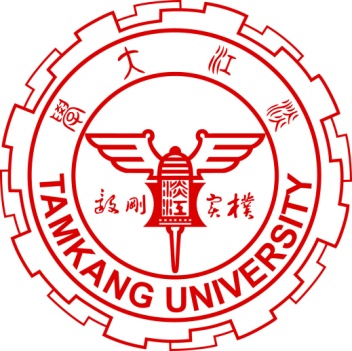 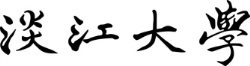 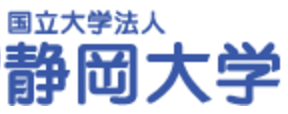 Welcome Prof. Yoshinobu Kano, Shizuoka University, JapanVisiting Tamkang University, Taiwan
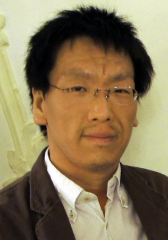 Time: 13:10-17:00, November 30, 2016 (Wed)
Place: B302b, Business and Management Building, TKU
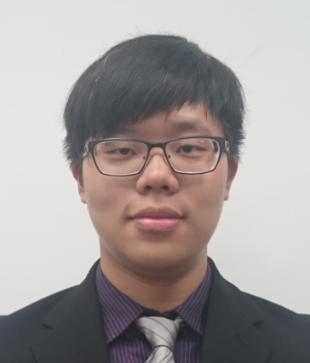 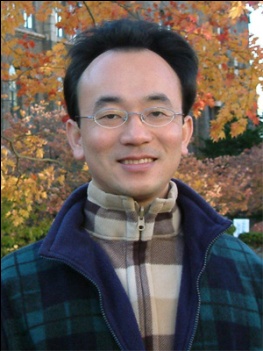 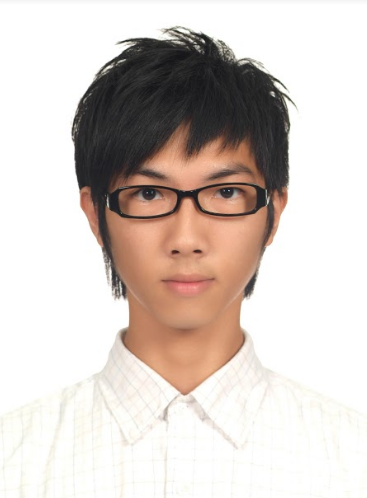 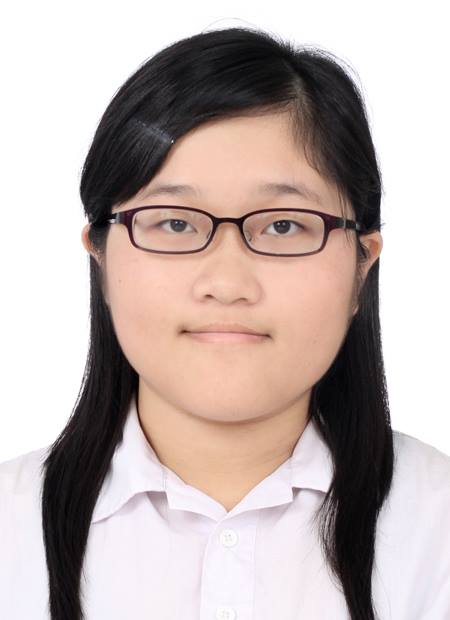 Min-Yuh Day
Assistant Professor, IM, TKU
Yue-Da Lin
MBA Student,
IM, TKU
Chou-Yu Chen
MBA Student,
IM, TKU
Jheng-Gang Li
MBA Student,
ECON, TKU
November 30, 2016, Shizuoka University, Japan and Tamkang University, Taiwan
Invited Talk at Tamkang University, TaiwanTime: 15:10-17:00, November 30, 2016 (Wed)
Place: B302b, Business and Management Building, TKU
Challenges in Natural Language Processing: Question Answering and Dialog System
Yoshinobu Kano (狩野 芳伸) Associate Professor (准教授) Faculty of Informatics (情報学部)Shizuoka University, Japan (静岡大学)
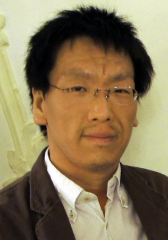 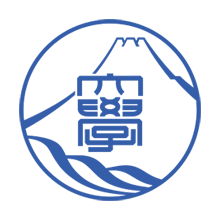 November 30, 2016, Shizuoka University, Japan and Tamkang University, Taiwan
Program of Shizuoka-Tamkang Symposium November 30, 2016 (Wed)Place: 302b, Business and Management Building, TKU
12:00-13:10  Lunch (The Way Kitchen & Cafe) [樂味小館]
13:10-14:00  Mini Symposium Session 1
14:00-14:10  Break
14:10-15:00  Mini Symposium Session 2
15:00-15:10  Break
15:10-17:00  Challenges in Natural Language Processing: 		  Question Answering and Dialog System, 		  Prof. Yoshinobu Kano 		  (Associate Professor, Faculty of Informatics, Shizuoka University, Japan)
17:00-17:30  Break
17:30-19:30  Dinner (Red Castle 1899)[淡水紅樓餐廳]
November 30, 2016, Shizuoka University, Japan and Tamkang University, Taiwan
Yoshinobu Kano Associate Professor, Faculty of Informatics, Shizuoka University, Japan
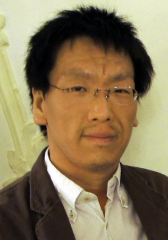 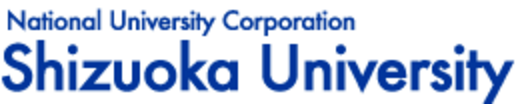 BS in physics (2001), MSc (2003) and PhD (2011) in information science and technology from the University of Tokyo. 
A research associate in University of Tokyo (2009), JST PRESTO researcher (2011), an associate professor (PI) in Shizuoka Univerity (2014-).
Current research theme includes more human-like dialog system (AIwerewolf, copy generation), examination question answering (social, medical, and legal), medical NLP (EHRs, MedNLP), text mining for neuroscience papers, serving as organizers for these different projects individually.
kano@inf.shizuoka.ac.jp
http://kanolab.net/kano/index.en.html
November 30, 2016, Shizuoka University, Japan and Tamkang University, Taiwan
Shizuoka University-Tamkang UniversityMini Symposium SessionsNovember 30, 2016 (Wed), Place: 302b, Business and Management Building, TKU
Prof. Yoshinobu Kano, Associate Professor, Faculty of Informatics, Shizuoka University, Japan
Masahito Sakishita, Faculty of Informatics, Shizuoka University, Japan
Fuma Masako, Faculty of Informatics, Shizuoka University, Japan
Takashi Minowa, Faculty of Informatics, Shizuoka University, Japan
Ryosuke Taniguchi, Faculty of Informatics, Shizuoka University, Japan
Mitsuru Hattori, Faculty of Informatics, Shizuoka University, Japan
Shohei Shimada, Faculty of Informatics, Shizuoka University, Japan
Prof. Min-Yuh Day, Assistant Professor, Department of Information Management, Tamkang University
Yue-Da Lin, MBA Student, Department of Information Management, Tamkang University
Chao-Yu Chen, MBA Student, Department of Information Management, Tamkang University
Jheng-Gang Li, MBA Student, Department of Economics, Tamkang University
November 30, 2016, Shizuoka University, Japan and Tamkang University, Taiwan
Mini Symposium Session 1 (13:10 ~14:00 ) Moderator : Mitsuru Hattori and Shohei ShimadaShizuoka UniversityNovember 30, 2016 (Wed), Place: 302b, Business and Management Building, TKU
13:10~13:20
My Research "NLP on Medical Field" / Masahito Sakishita
13:20~13:30
Timing Prediction and Evaluation for Giving Responses System / Fuma Masako
13:30~13:40
Automatic Conversion from Natural Language to the Protocol in AIWolf / Takashi Minowa
13:40~13:50
Legal Yes/No Question Answering System using Case-Role Analysis / Ryosuke Taniguchi
November 30, 2016, Shizuoka University, Japan and Tamkang University, Taiwan
Mini Symposium Session 2 (14:10 ~ 15:00)  Moderator : Masahito Sakishita and Takashi Minowa Shizuoka UniversityNovember 30, 2016 (Wed), Place: 302b, Business and Management Building, TKU
14:10 ~14:20
HMM-based Speech Synthesis / Mitsuru Hattori
14:20 ~14:30
Building Voice Recognition System using Virtual Reality / Shohei Shimada
November 30, 2016, Shizuoka University, Japan and Tamkang University, Taiwan
Mini Symposium Session 2 (14:10 ~ 15:00)  Moderator : Masahito Sakishita and Takashi Minowa Tamkang UniversityNovember 30, 2016 (Wed), Place: 302b, Business and Management Building, TKU
14:30~14:40
Sentiment Analysis with Deep learning for Consumer Review on Social Media (Yue-Da Lin, TKU)
14:40~14:50
Deep Learning for Robo-Advisors in Portfolio Optimization: An Extension of Black-Litterman Model and Ross Recovery Theorem (Jheng-Gang Li, TKU)
14:50~15:00
Deep Learning for Question Answering System with Dynamic Memory Networks (Chao-Yu Chen, TKU)
November 30, 2016, Shizuoka University, Japan and Tamkang University, Taiwan
Tamkang University
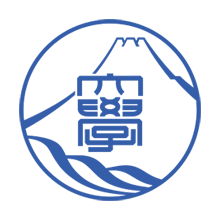 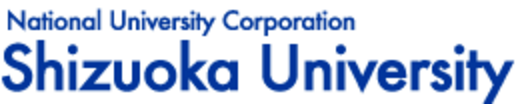 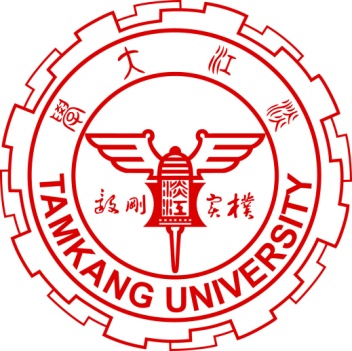 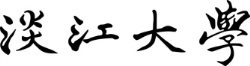 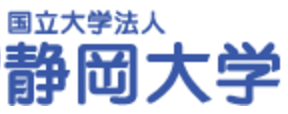 Sentiment Analysis with Deep learning for Consumer Review on Social Media
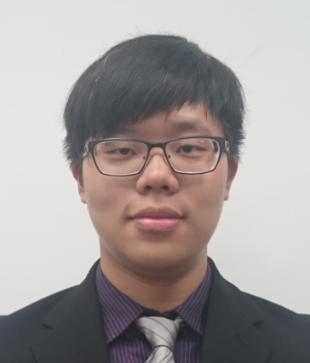 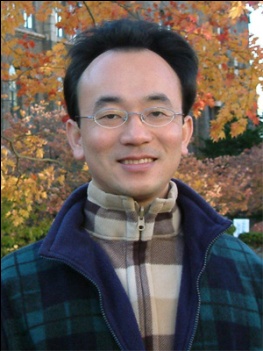 Yue-Da Lin
MBA Student,
IM, TKU
Min-Yuh Day
Assistant Professor, IM, TKU
November 30, 2016, Shizuoka University, Japan and Tamkang University, Taiwan
Tamkang University
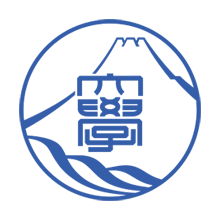 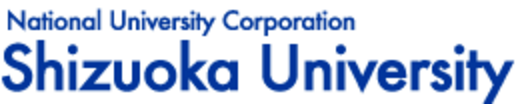 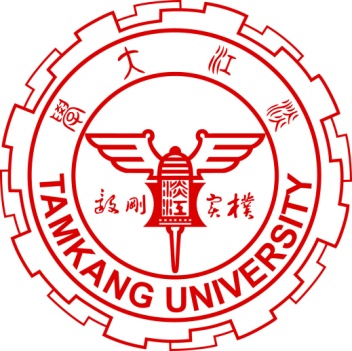 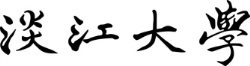 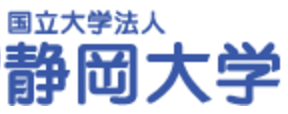 Deep Learning for Robo-Advisors in Portfolio Optimization: An Extension of Black-Litterman Model and Ross Recovery Theorem
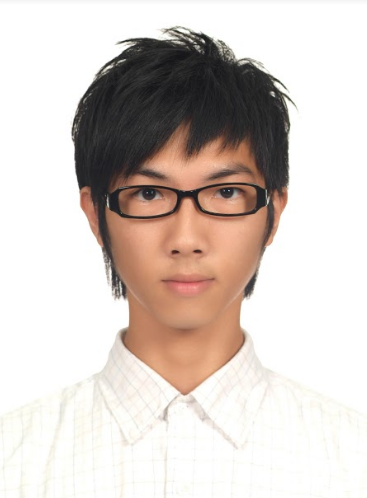 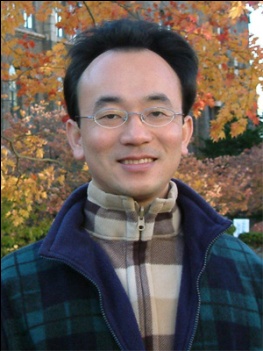 Jheng-Gang Li
MBA Student,
ECON, TKU
Min-Yuh Day
Assistant Professor, IM, TKU
November 30, 2016, Shizuoka University, Japan and Tamkang University, Taiwan
Tamkang University
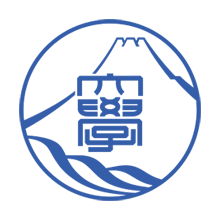 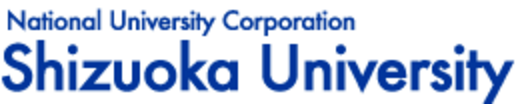 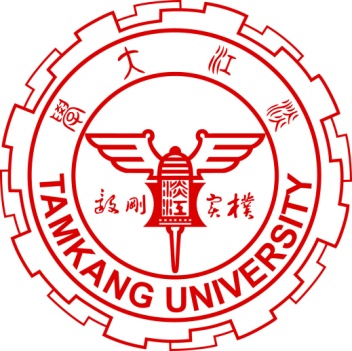 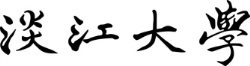 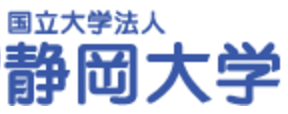 Deep Learning for Question Answering System with Dynamic Memory Networks
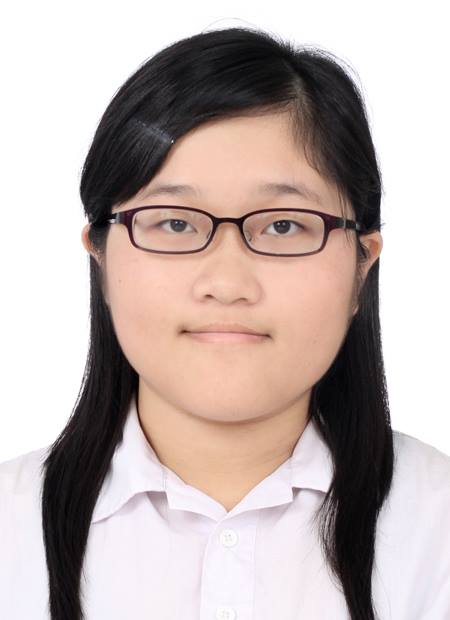 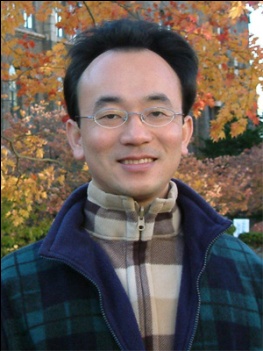 Chou-Yu Chen
MBA Student,
IM, TKU
Min-Yuh Day
Assistant Professor, IM, TKU
November 30, 2016, Shizuoka University, Japan and Tamkang University, Taiwan
Shizuoka University, JapanTamkang University, Taiwan
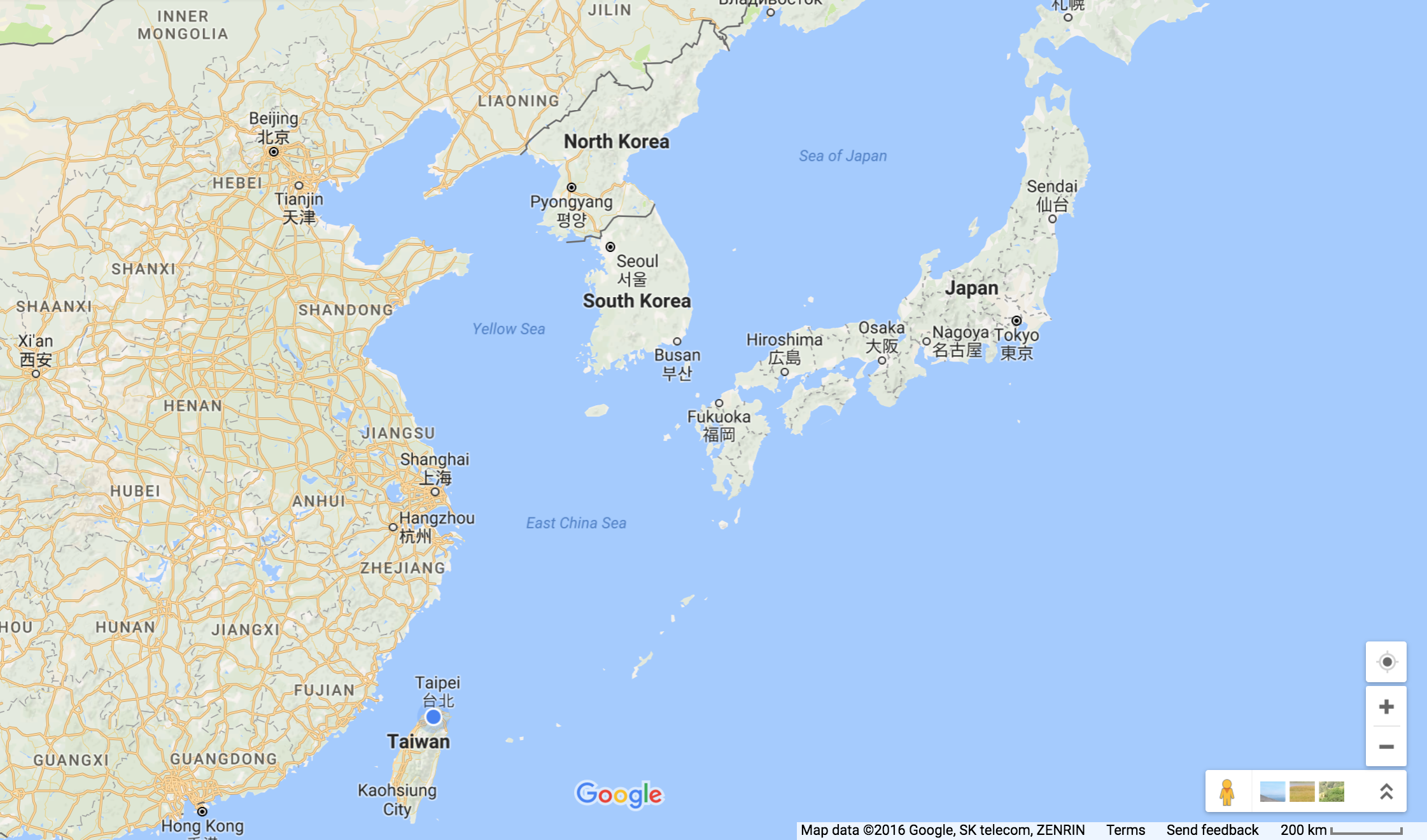 November 30, 2016, Shizuoka University, Japan and Tamkang University, Taiwan
Shizuoka University, Japan
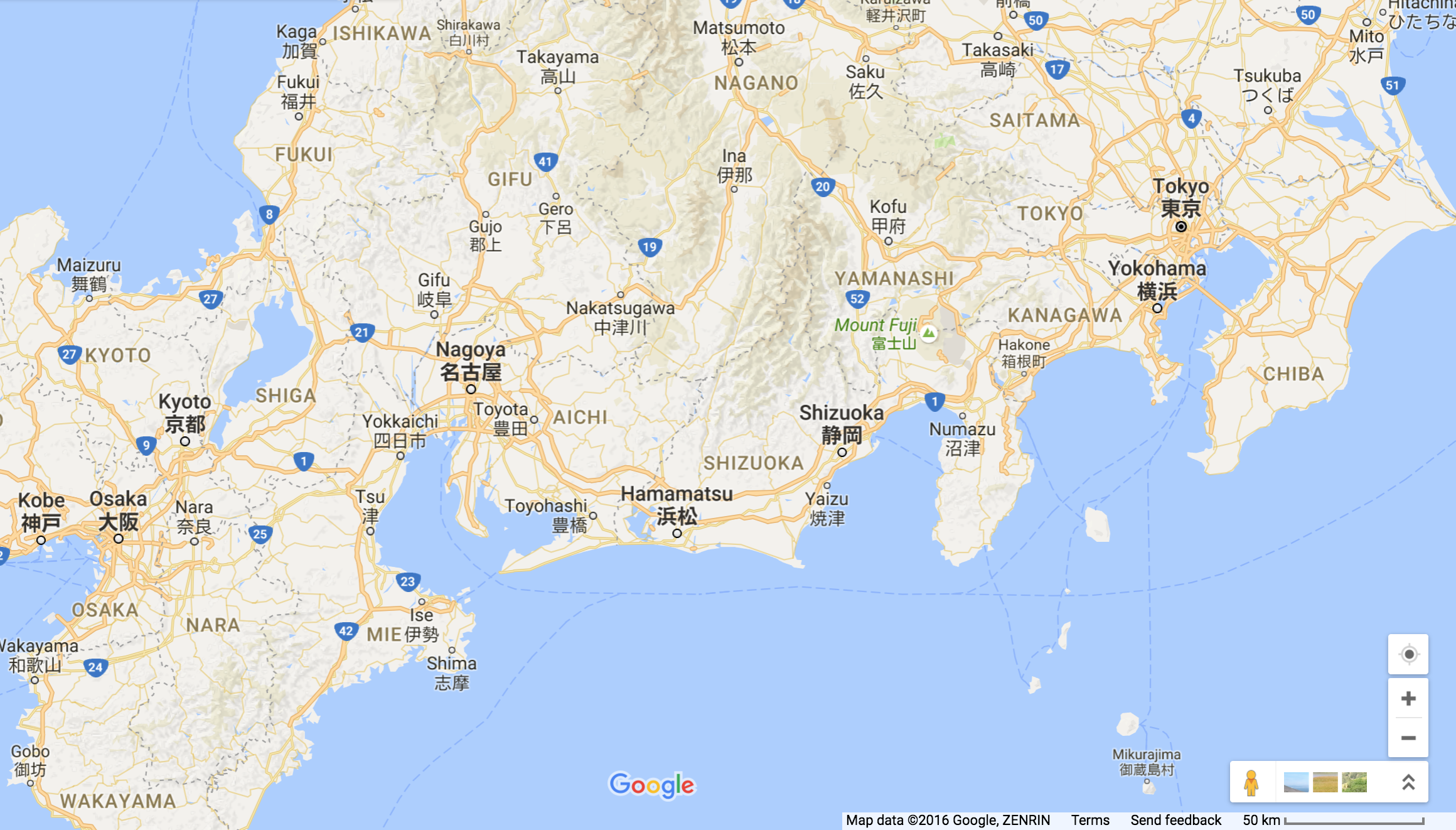 November 30, 2016, Shizuoka University, Japan and Tamkang University, Taiwan
Tamkang University, Taiwan
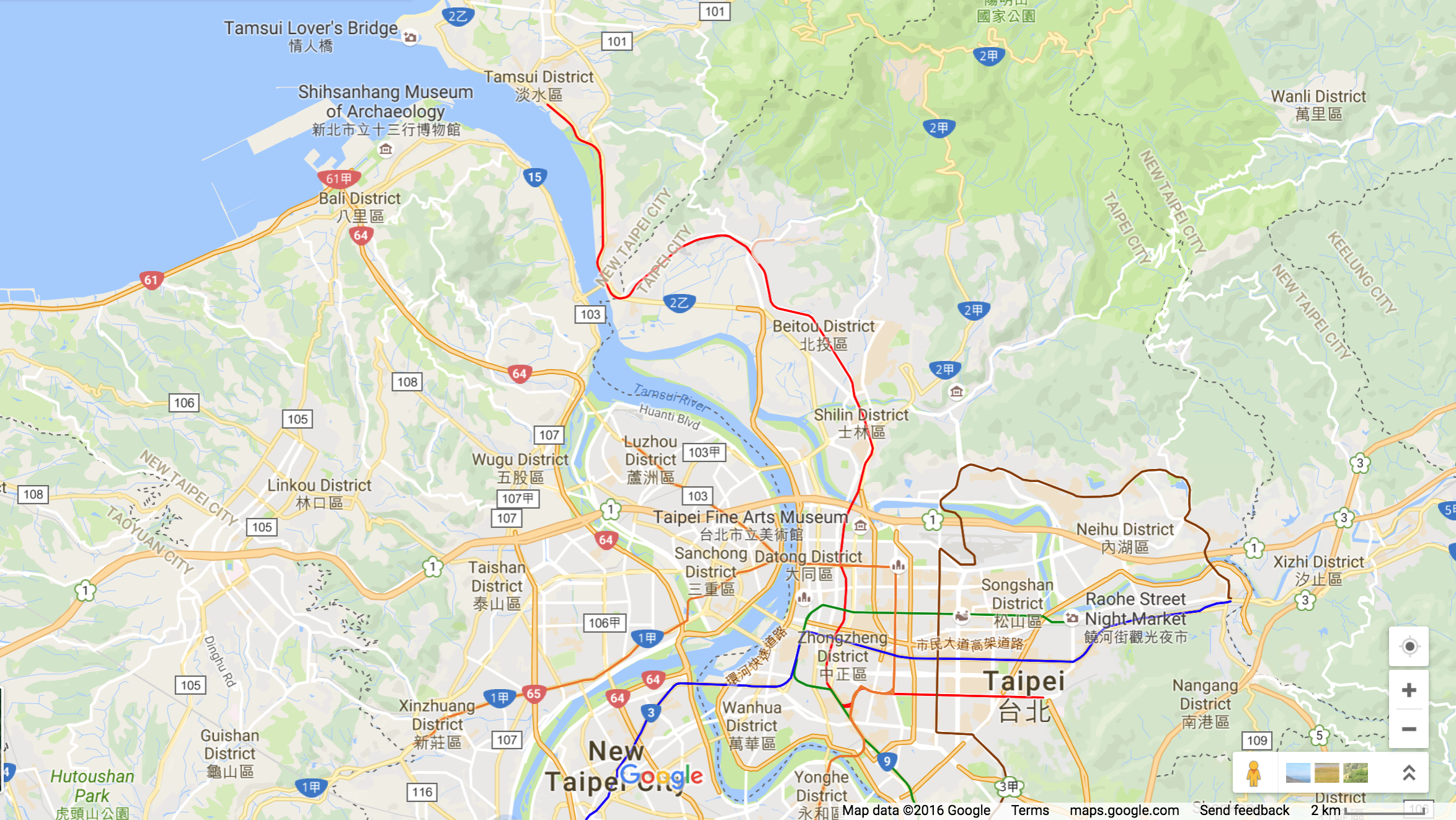 November 30, 2016, Shizuoka University, Japan and Tamkang University, Taiwan
Shizuoka-Tamkang Symposium
Tamkang University, Taiwan
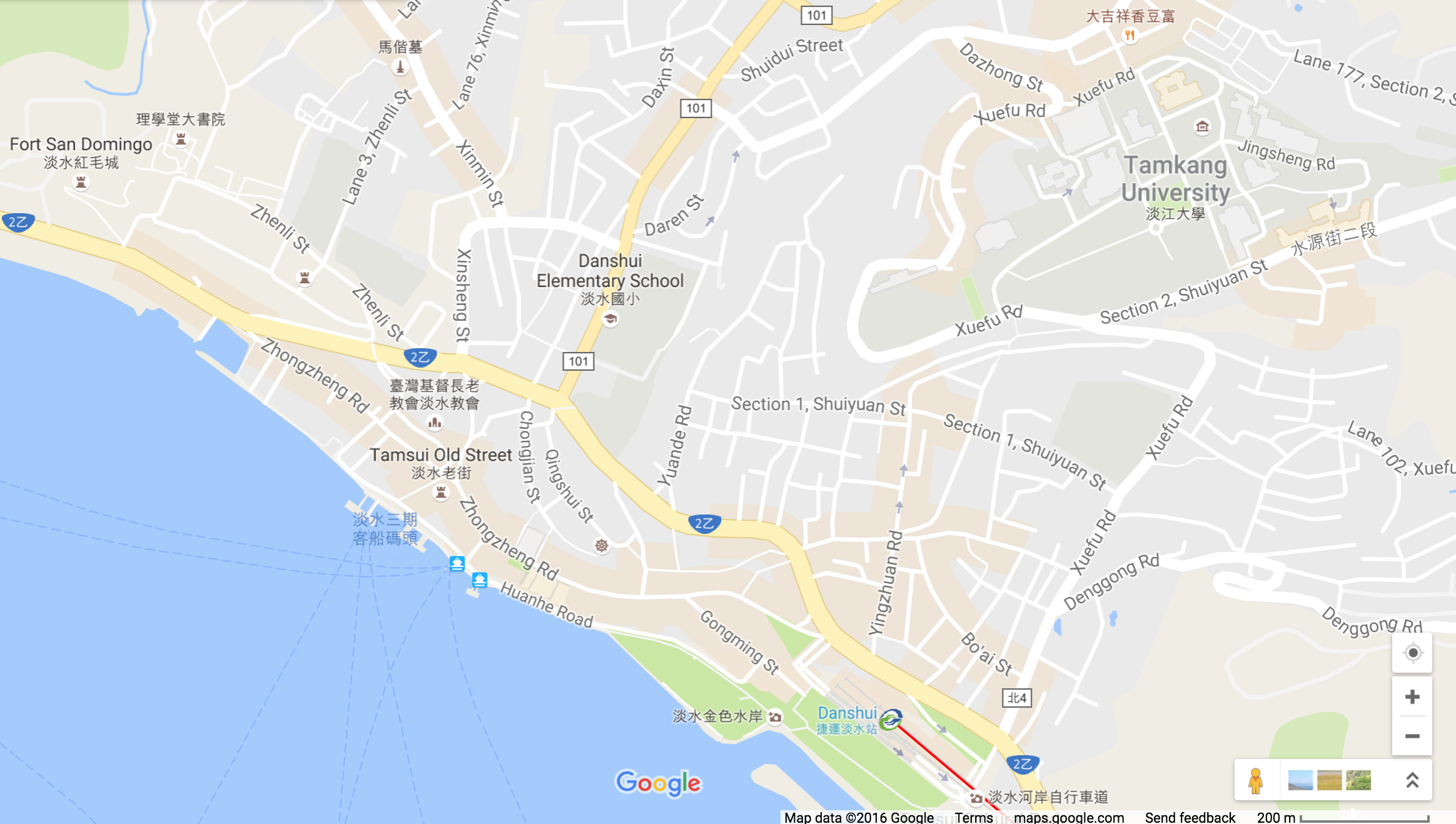 Lunch Time: 12:00-13:10, November 30, 2016 (Wed)
Place: The Way Kitchen & Cafe [樂味小館]
1
2
Time: 13:10-17:00, November 30, 2016 (Wed)
Place: B302b, Business and Management Building, TKU
Dinner Time: 17:30-19:30, November 30, 2016 (Wed)
Place: Red Castle 1899 [淡水紅樓餐廳]
3
November 30, 2016, Shizuoka University, Japan and Tamkang University, Taiwan
Shizuoka-Tamkang Symposium
Time: 13:10-17:00, November 30, 2016 (Wed)
Place: B302b, Business and Management Building, TKU
No. 151, Yingzhuan Rd, Tamsui District, New Taipei City, 251
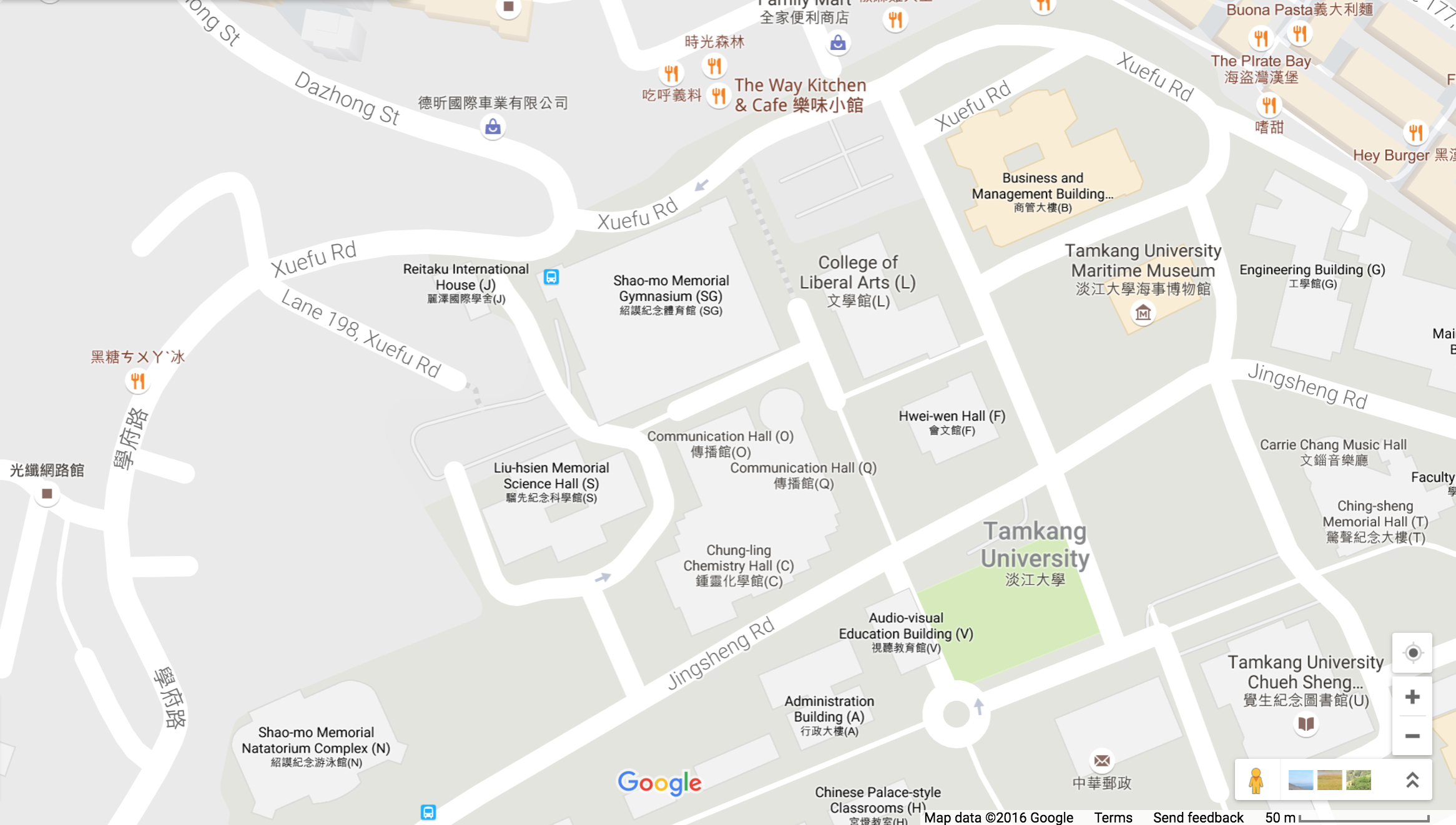 1
2
https://www.google.com.tw/maps/@25.17597,121.4485382,18z?hl=en
November 30, 2016, Shizuoka University, Japan and Tamkang University, Taiwan
Shizuoka-Tamkang Symposium
Lunch Time: 12:00-13:10, November 30, 2016 (Wed)
Place: The Way Kitchen & Cafe [樂味小館]
251, New Taipei City, Tamsui District, 新北市淡水區北新路182巷5弄49號
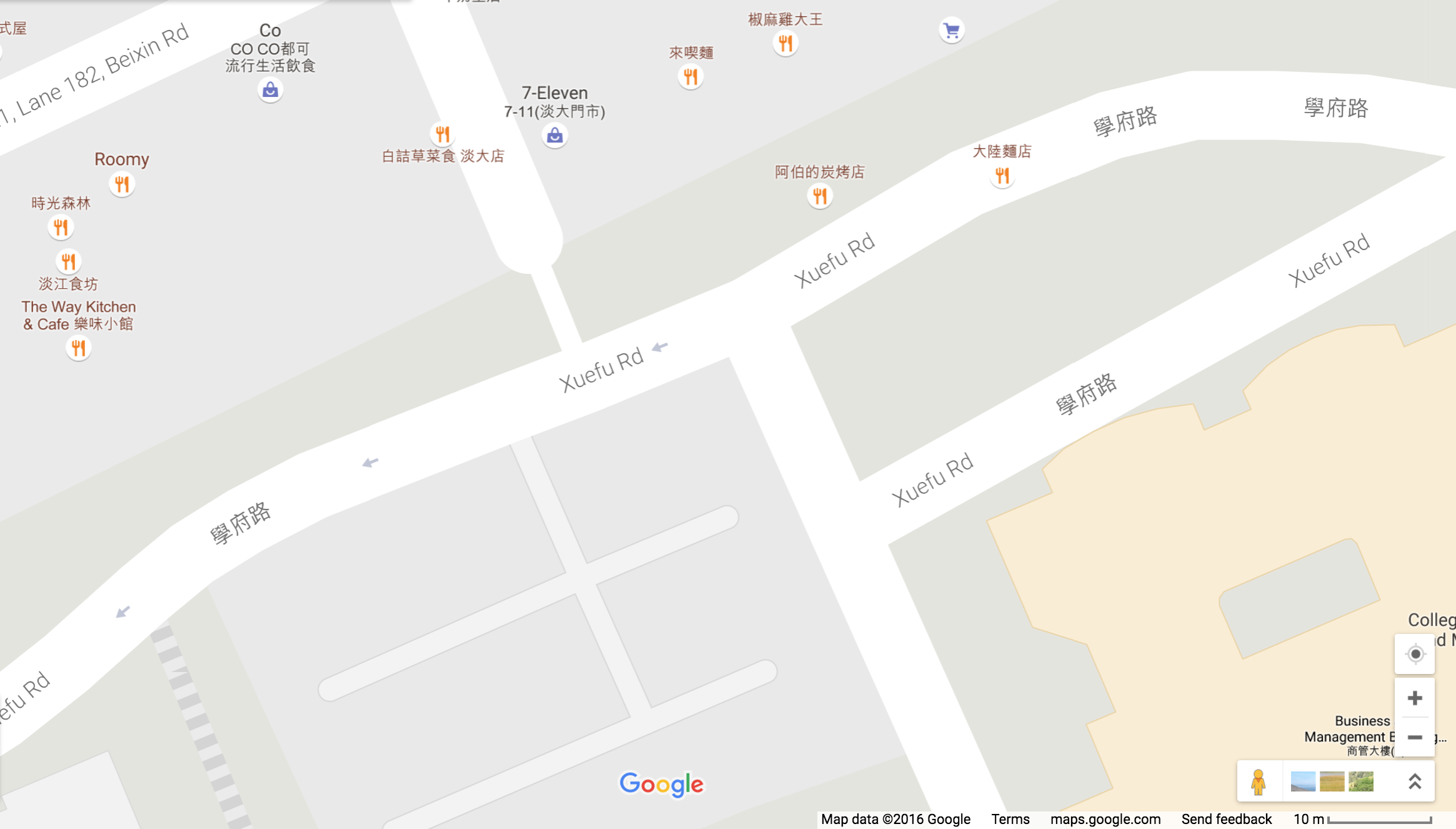 2
https://www.google.com.tw/maps/@25.1769321,121.4493361,20z?hl=en
November 30, 2016, Shizuoka University, Japan and Tamkang University, Taiwan
Shizuoka-Tamkang Symposium
Dinner Time: 17:30-19:30, November 30, 2016 (Wed)
Place: Red Castle 1899 [淡水紅樓餐廳]
251, New Taipei City, Tamsui District, 新北市淡水區三民街2巷6號1樓
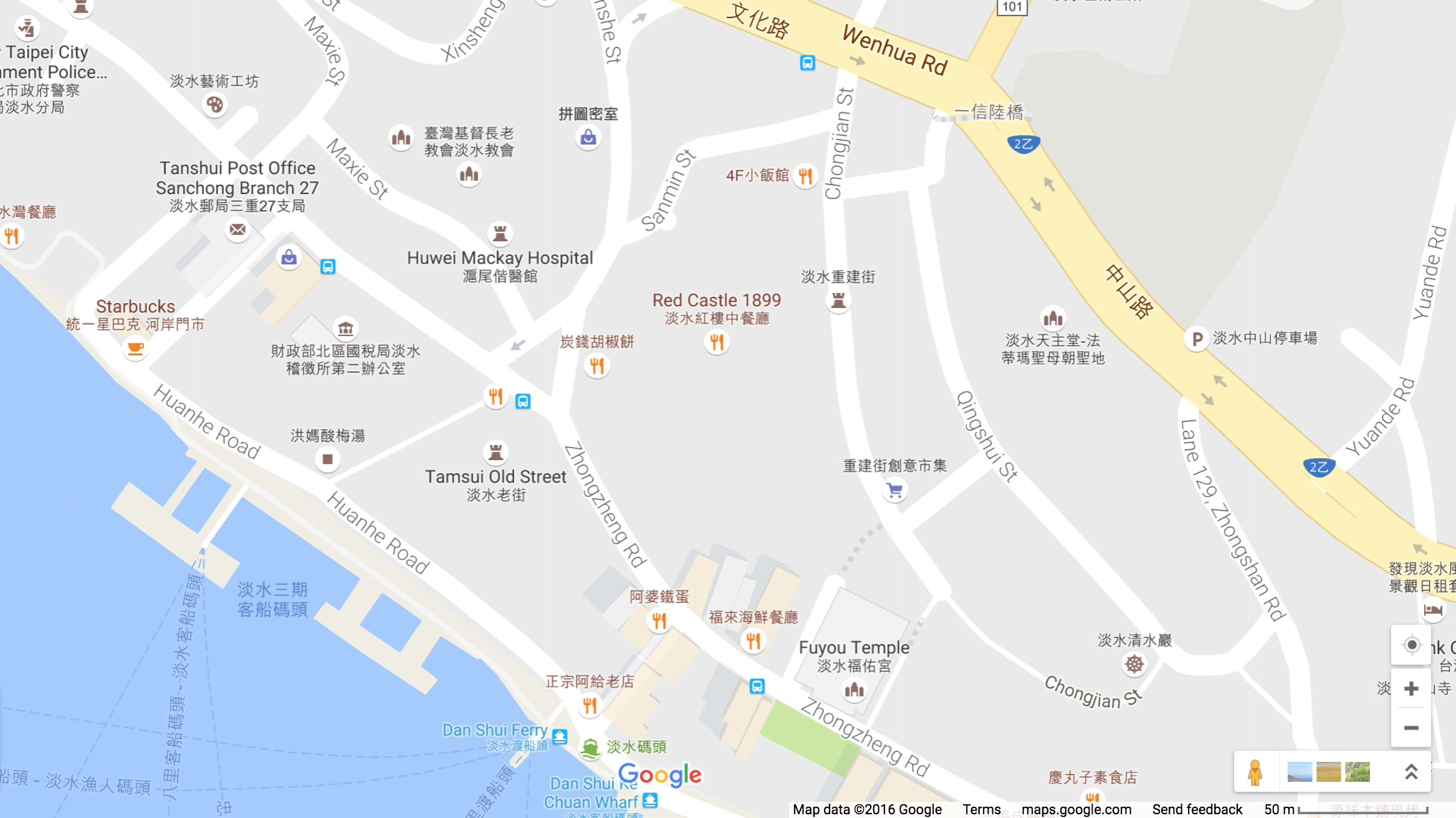 3
https://www.google.com.tw/maps/@25.1713321,121.4391904,18z?hl=en
November 30, 2016, Shizuoka University, Japan and Tamkang University, Taiwan